Talent Management Briefing
Executive and Board
Purpose of this session
To form a common understanding about what we mean by talent management
To define the outcomes we would like talent management to deliver 
To reflect and learn from the approach we have taken up until now
To agree how talent management needs to work for us
Developing a shared understanding
How do you define talent?
What are our retention hot spots and recruitment challenges?
What is potential and how do we identify it?
What is our current approach to succession planning?
What outcomes would we like talent management to achieve?
The principles of talent management
A mindset as much as a process
An objective, fair and precise way of understanding people
Interdependent with your values and all aspects of the employee lifecycle
Combines measures of performance, potential, readiness and aspiration
Potential outcomes and business case
A driver of culture change
Increased levels of employee engagement and wellbeing
Promotes equality, diversity and inclusion
Reduced costs associated with external recruitment (time, £, quality)
Enhanced succession planning and a stronger ‘pipeline’
Accelerated delivery of operational and strategic plans
Increasing alignment to national / regulatory guidelines:
NHS Long Term Plan
Well-Led Framework – CQC requirements
Developing People: Improving Care
Outputs used appropriately to inform:
A whole organisation approach
An inclusive and integrated approach to understanding the needs and talents of individuals and organisations
Service Mgrs
Divisional
Exec
Measuring performance
Progress with objectives
Your values
What you’ve achieved / are achieving
The values and behaviours you display
Your behaviour
Performance
Progress with development goals
Your attitude
Measuring different types of potential
Focus on personal improvement
Approach to problem solving
Understanding  how things join together
Openness to new ideas and concepts
Learning
Thinking
Managing complexity
Responsiveness to development
Current Potential
Appetite to stretch current capability
Self awareness
Emotions
Motivation
Resilience
Clarity about future aspirations
Understanding of others
Motivation to progress
Aspirations and readiness
‘I am ready to take that next step NOW’
‘I am interested in this type of role and in this type of organisation now’
Aspirations are your hopes and goals about short and longer term career ambitions
Readiness is your timeframe for fulfilling short term career aspirations
‘I think I will be ready to take that next step within a year’
‘I would like to work in this type of role and organisation at some point in the future’
‘At this point in my life / career, I am happy to stay where I am’
The golden rules about performance, potential, aspirations and readiness
They are constantly changing
They are shaped by every aspect of your employment experience
They are heavily influenced by your life outside work
… all of which means they need to be revisited regularly
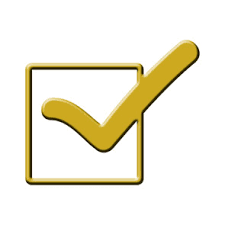 Key enablers to delivery
Inclusivity - Everyone, irrespective of band, profession or characteristics has a conversation about their potential and career, not just their performance
Skills - Leaders are skilled in holding career conversations and signposting individuals to support/opportunities where appropriate
Development - There are clear development offers in place to sustain and grow the workforce
Pipeline visibility – there is an understanding of the capability and readiness of individuals to fulfil their aspirations and/or critical roles 
Alignment – Talent management is integrated with other OD interventions, locally, regionally and nationally
Recommended next steps
1 Establishing the right culture
2 Defining approaches and offers
3 Holding effective talent conversations
4 Gathering and using information
5 Review and succession planning
6 Evaluating and refining your approach
Recommended next steps continued…
Recommended next steps continued…
Establishing and reviewing our talent maturity
Completing the Talent Management 
Maturity Diagnostic
Establishing our relative progress and maturity as an organisation
An overall summary and breakdown of how we stack up against core elements
Identifying areas of best practice, success and progress
Highlighting our relative priorities and recommendations for areas requiring attention
Our opportunity to review and agree our strategic goals and operational priorities